HİBRİT SİSTEM
Hibrit Eğitim Modeli Nedir?
En sade tanımıyla geleneksel eğitim metodunun çevrimiçi (online) eğitim materyalleriyle zenginleştirilmesi yani harmanlanması olarak tanımlanmaktadır.
Öğretmen bir grup ile ders işlerken diğer grubun online olarak derse katılması olarak da söylenebilir.
Neden Hibrit Eğitim Modeli
Öğrencilerin bir çoğunun derslerden geri kalmamak için okula geldiğini biliyor muydunuz?
Hibrit Eğitimin Avantajları
Öğrencinin okula gelme ihtiyacını ortadan kaldırır.
Pazartesi Salı okula gelenlerin 
Perşembe Cuma günü okula gelenlerden
 
daha şanslı olduğunu biliyor muydunuz?
Hibrit Eğitimin Avantajları
Konu bütünlüğü sağlanır.
Sınıfların gruplara bölünmesinin öğretmenlerin ders yükünü artırdığını biliyorsunuzdur.
Hibrit Eğitimin Avantajları
Öğretmenin ders yükünü normale indirirken
Öğrencinin ders saati sayısını artırır
6. Ve 7. Sınıfların da yüz yüze eğitime başlamasıyla hem yüz yüze hem de uzaktan eğitim dersine girmek zor olacak mı?
Hibrit Eğitimin Avantajları
6. Ve 7. Sınıfların da yüz yüze eğitime başlaması durumunda uzaktan yapılan dersler hemen hibrit şeklinde değiştirilerek sistem uygulanmaya devam edilebilir.
Hibrit Eğitimin Dezavatajları, Sınırlılıkları ve Gereksinimler
Öğrencilerin teknolojik imkanlarından kaynaklı zorluklar
Öğretmenin beyaz tahtayı kullanamayacak olması
Öğretmenin derse kulaklık ve telefonu hazır şekilde hazırlıklı gelmesi
Öğrencinin sadece dersin başında öğretmeni görebilecek olması
Okulumuzda 02.11.2020 tarihinden itibaren akıllı tahtalar üzerinden hibrit eğitim modelinde dersler yapılacaktır.
Öğretmenin yapması gerekenler:
Öğretmen akıllı tahta üzerinden Zoom uygulamasını açar.
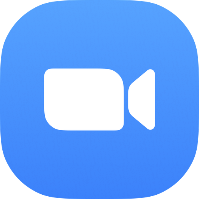 Zoom uygulamasına giriş yapar.
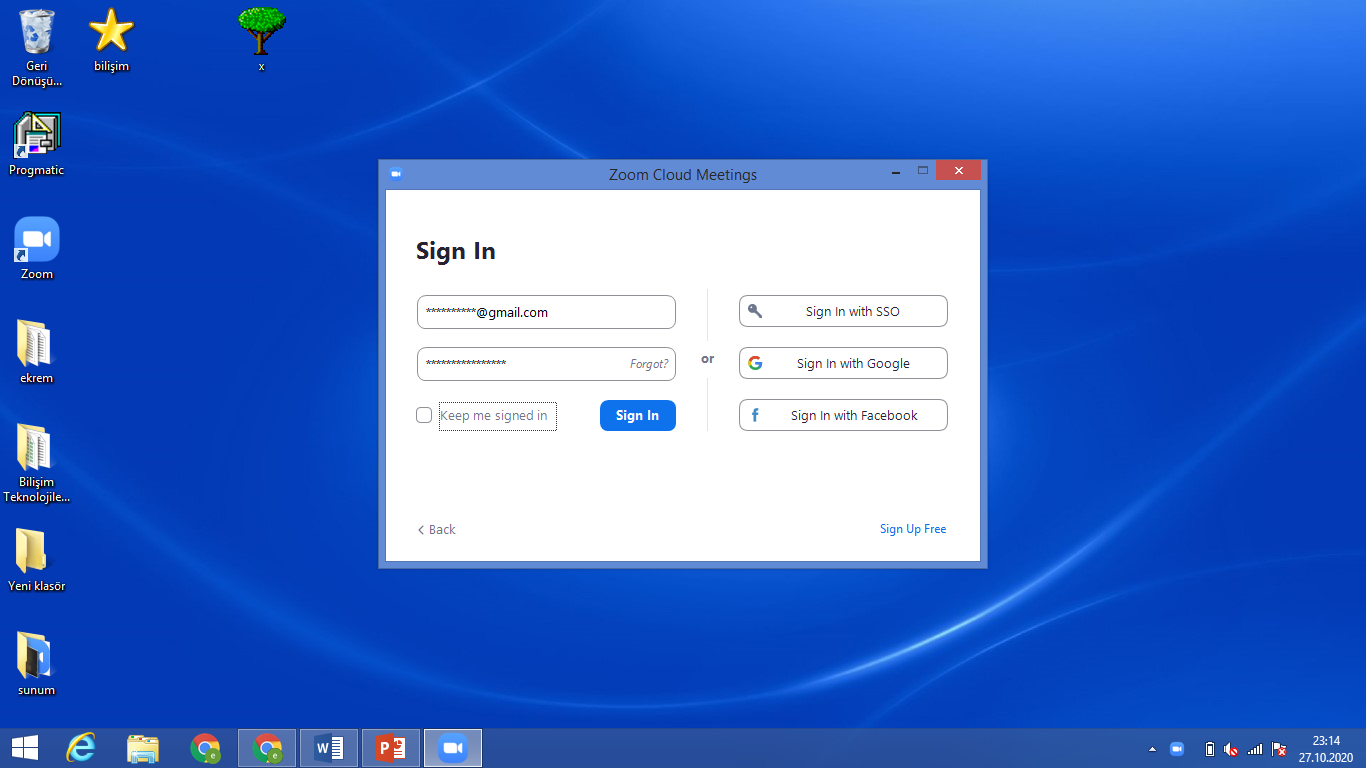 Daha önceden idareye ve öğrencilere bildirilen sabit İD ve sabit şifre ile katılımcıların sesi kapalı olacak şekilde dersi başlatır.
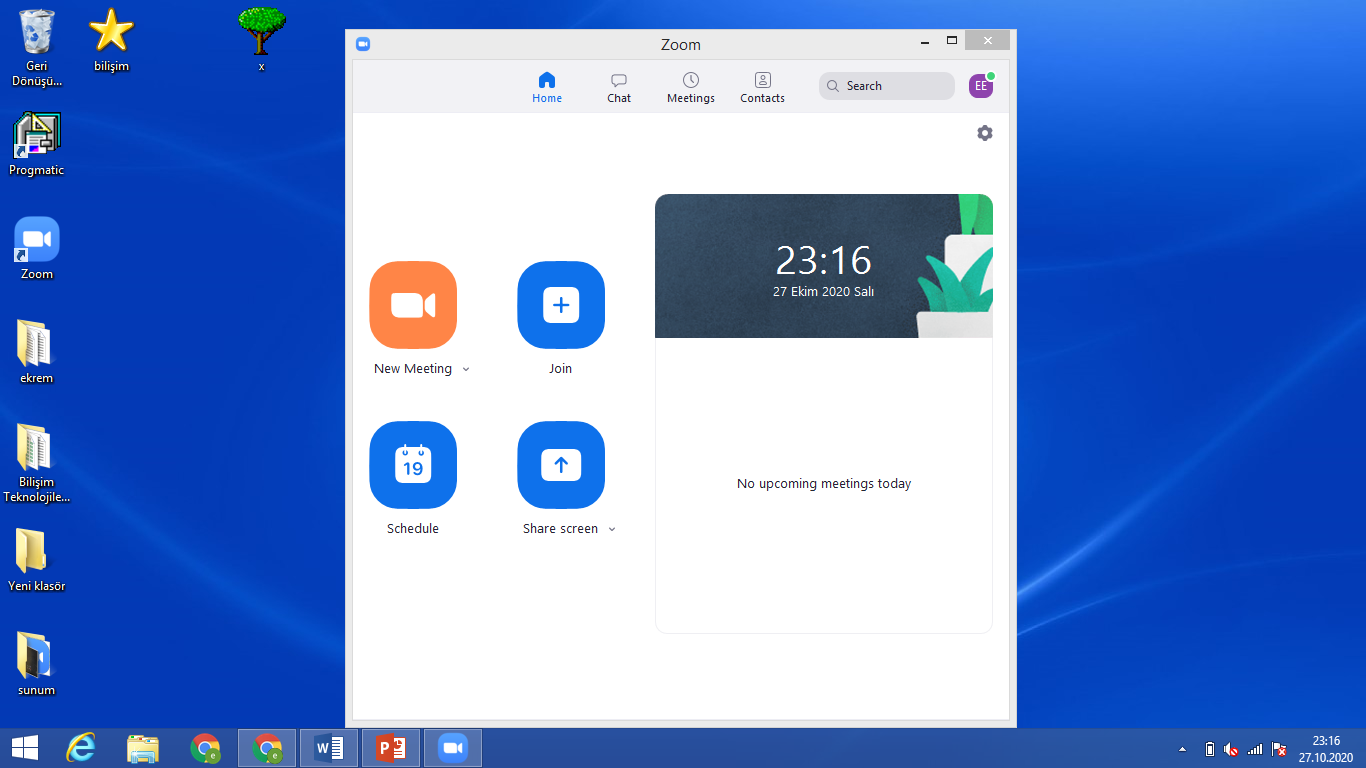 Öğretmen telefonuna mikrofonlu bir kulaklık bağlar.Öğretmen telefonundan Zoom ile kendi dersine bağlanır.
Öğretmen akıllı tahta üzerinden telefonla bağlandığı hesabın mikrofonunu açma izni verir.
Yüz yüze eğitimde olmayan öğrencilerin derse bağlanmasını bir süre bekler.
	Katılımcılar derse bağlandıktan sonra öğretmen telefonunda görüntü paylaşımını kapatır ve telefonu cebine koyar.
Artık telefonumuz sadece mikrofon durumundadır. Seslerin çakışmasını önlemek için akıllı tahtanın hoparlörünün sesini de kapatmak faydalı olacaktır.
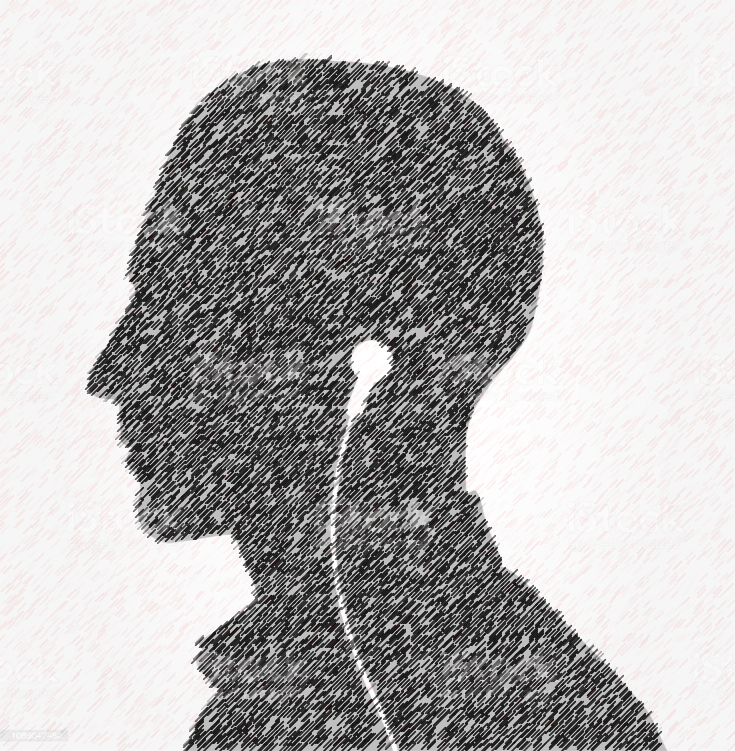 Ardından öğretmen akıllı tahta da zoom uygulamasında 
Share Screen seçeneğini seçerek akıllı tahta ekranının paylaşımını da sağlar.
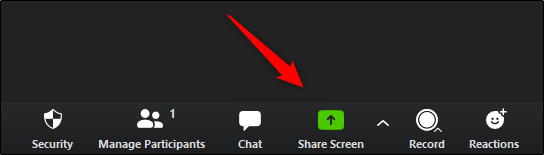 Artık hem akıllı tahta ekranı 
hem de öğretmenin sesi 

Online ders yapan öğrencilere ulaşmaktadır.
Ders esnasında yazı yazmak için akıllı tahta da ki Epic Pen ve Antropi programları kullanılır. 
Bu sayede akıllı tahtaya yazılan yazılar ve işaretlemeler hem yüz yüze eğitim yapan öğrenciler hem de uzaktan derse bağlanan öğrenciler tarafından görülebilir.
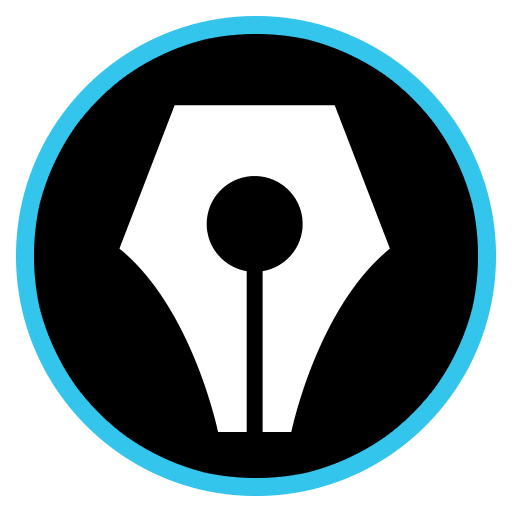 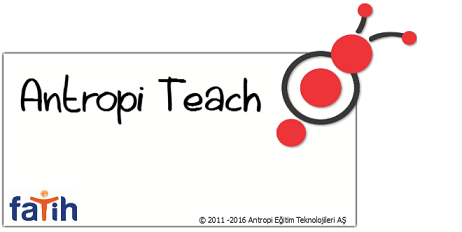 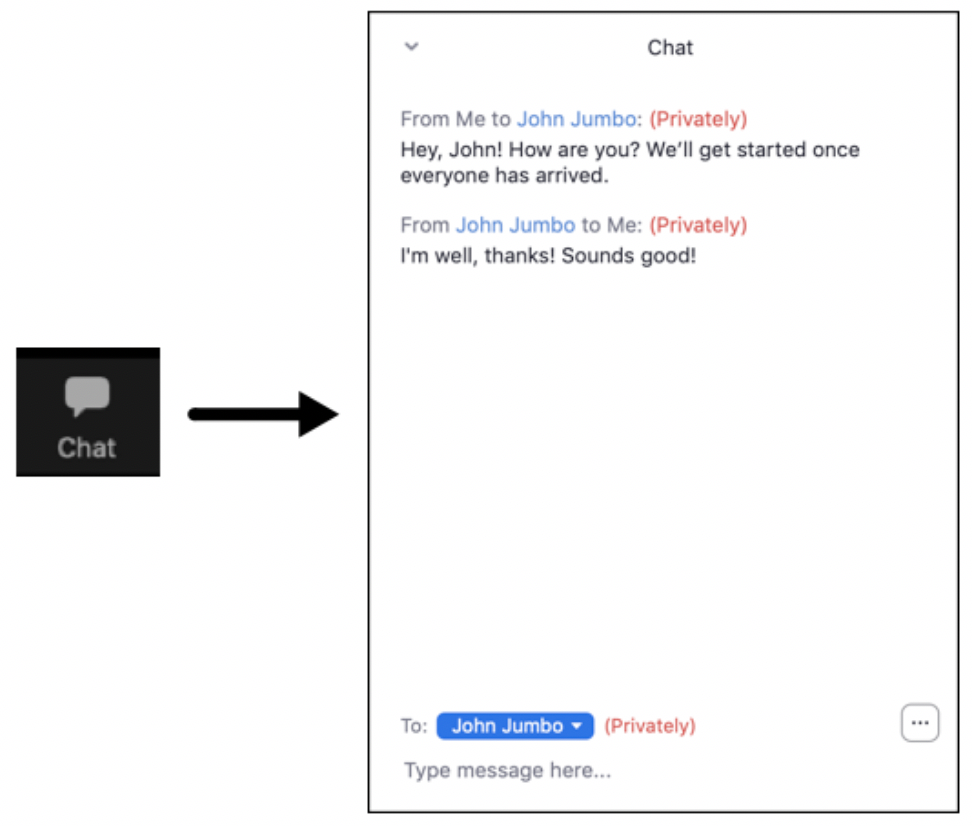 Öğrencilerin sesinin kapalı olmasından dolayı öğrencilerin Zoom chat kısmından sorularını sormaları gerekir. 
Ders esnasında ara sıra chat kısmına bakılması öğrenciler ile etkileşimi artıracaktır.
Ders bitiminde ise Akıllı tahta üzerinden ders sonlandırılacak. Öğretmen kendi oturumunu kapatacaktır.